Table 1 Range of velocity variation for input models, velocity values of the best model for the central Sicily ...
Geophys J Int, Volume 189, Issue 3, June 2012, Pages 1237–1252, https://doi.org/10.1111/j.1365-246X.2012.05392.x
The content of this slide may be subject to copyright: please see the slide notes for details.
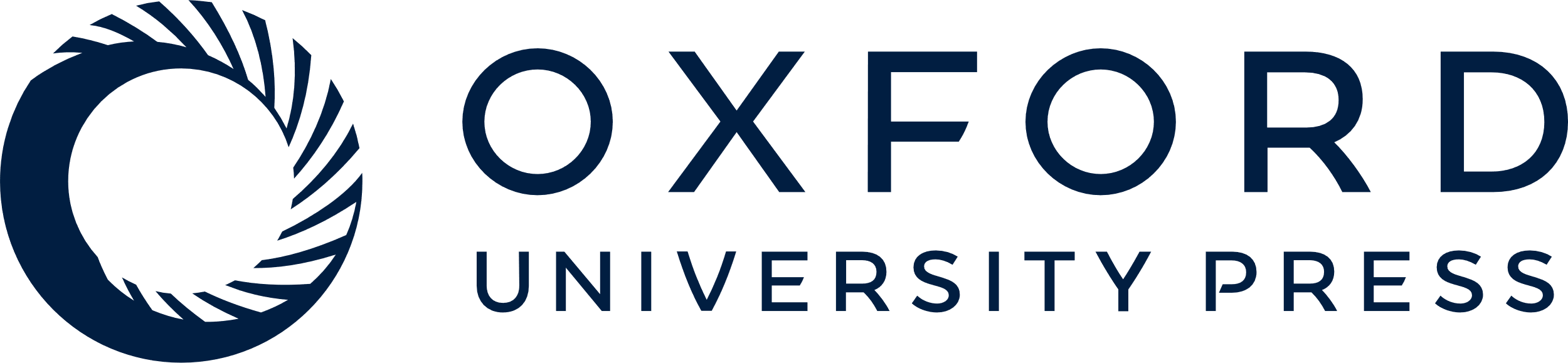 [Speaker Notes: Table 1 Range of velocity variation for input models, velocity values of the best model for the central Sicily computed with VELEST code and percentage of ray sampling within the layers of the best model.


Unless provided in the caption above, the following copyright applies to the content of this slide: © The Authors Geophysical Journal International © 2012 RAS]